Liquids and Solids
Sections 7.8-7.9
The Liquid State
Molecules are much closer together than those of a gas

Stronger IMF than gases, but still weaker than solids

Results in slight mobility of molecules and a more random pattern
Properties of Liquids
Liquids have unique physical properties due to their IMF strength

Vapor pressure

Boiling point

Viscosity

Surface tension
Vapor Pressure
Sometimes molecules from the surface of a liquid vaporize into gaseous molecules before the boiling point temperature

These gaseous molecules 
    exert a force on the liquid

Inversely related to strength
    of IMF

Increases with temperature
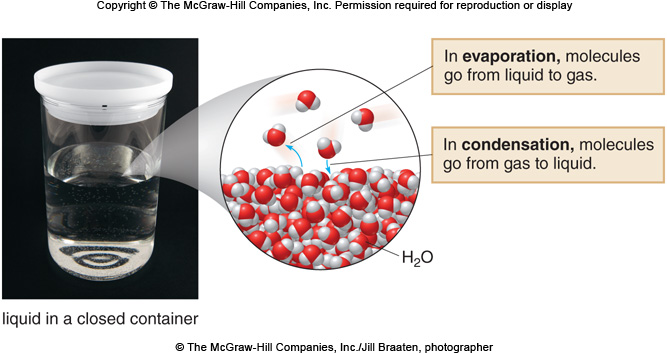 Vapor Pressure
Boiling Point
Temperature at which the vapor pressure of a liquid equals atmospheric pressure

This is why water boils at lower temperatures in places like Denver
Higher elevation means lower atmospheric pressure
Lower atmospheric pressure means lower temperature needed to make vapor pressure equal

Increases with strength of IMF
Example #1
Which molecule in the pair has a higher vapor pressure at a given temperature?

CH4 or NH3
Example #1 Solved
Vapor pressure is inversely related to IMF strength
As IMF strength increases the vapor pressure decreases

NH3 is a polar molecule with H bonded to N so its dominant IMF is H bonding

CH4 is a nonpolar molecule so its dominant IMF is London dispersion forces

London dispersion forces are weaker, so CH4 will have a higher vapor pressure at a given temperature
Viscosity
Defined as the “resistance to flow”
Something with a high viscosity is often called a “thick” liquid
For example, molasses is a very viscous liquid

Directly related to IMF strength
As IMF strength increases, viscosity increases

Directly related to size of the molecule 
If the molecule is large, the IMF are stronger

Inversely related to temperature
At higher temperatures, the molecules are able to move past one another at a higher rate
Surface Tension
Defined as the “resistance to spread out”

Something with high surface tension will usually bead before spreading out on a surface

Surface tension is directly related to IMF strength

As IMF strength increases, surface tension increases
Example #2
Explain why benzene is less viscous than water, but ethylene glycol is more viscous than water.
C
C
H
C
H
H
O
O
H
H
C
C
H
H
C
C
H
H
C
H
H
H
ethylene glycol
benzene
Example #2 Solved
Water is a polar molecule with H bonded to O (2 times) so its dominant IMF is H bonding

Benzene is a nonpolar molecule, so the dominant IMF is London dispersion forces (weaker than water so less viscous)

Ethylene glycol is a polar molecule with H bonded to O (2 times) so the dominant IMF is H bonding and is larger than water (stronger than water so more viscous)
The Solid State
Molecules are closer together than those of a liquid

Strongest IMF 

Results in rigidity of molecules and a more predictable pattern
Properties of Solids
Solids have unique physical properties due to their IMF strength

Melting point
Temperature at which a solid becomes a liquid
Increases with IMF strength
Example #3
Which solid will have the higher melting point?

CO2(s) or NaCl(s)

H2O(s) or CO2(s)

NaCl(s) or CH3OH(s)
Example #3 Solved
Higher melting point is a result of stronger IMF

CO2(s) or NaCl(s)
NaCl has ionic IMF, CO2 has London dispersion forces

H2O(s) or CO2(s)
H2O has H-bonding, CO2 has London dispersion forces

NaCl(s) or CH3OH(s)
NaCl has ionic IMF, CH3OH has H-bonding
Types of Solids
Two major categories

Amorphous- literally “without shape”, random arrangement of particles
Ex. rubber, most plastics

Crystalline- regular arrangement of particles, repeating structure
Crystalline Solids
Several types of crystalline solids

Ionic solid – oppositely charged ions arrange in a lattice pattern, cannot tell one “NaCl” from another

Ionic solids are also known as “salts”
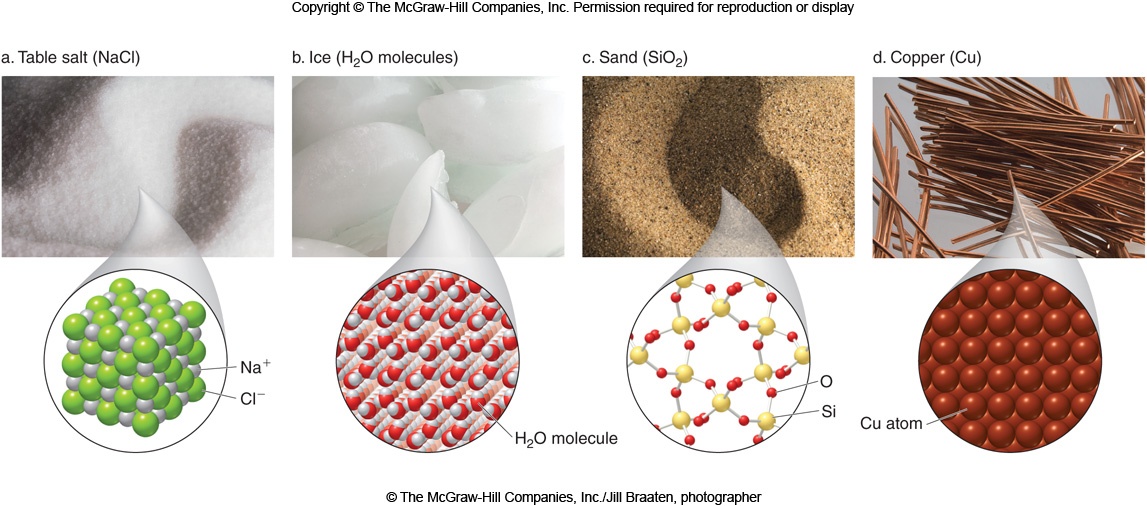 Crystalline Solids
Molecular solid – composed of individual molecules arranged regularly

Molecular solids are covalent compounds
Crystalline Solids
Network solid – very large number of atoms covalently bonded to one another

Form sheets, or 3D arrays

Diamond is an example of a network solid composed entirely of carbon
Crystalline Solids
Metallic solid – a lattice of metal cations surrounded by delocalized electrons

This “sea of electrons” is why metals can conduct electricity
Example #4
Which type of crystalline solid is formed by each substance?

CaS

NH3

Mg
Example #4 Solved
CaS – ionic compound, therefore ionic solid

NH3 – covalent compound, therefore molecular solid

Mg – metal, therefore metallic solid
Example #5
Consider the following pair of molecules.

CH3OH and C2H6

Which has the highest:
Vapor pressure

Surface tension

Melting point/Boiling point
Example #6
Which type of crystalline solid is formed by each substance?

benzene, C6H6

Magnesium oxide, MgO

Vanadium, V

Diamond, C